회원가입 또는 마이페이지에서 
기념일 설정 시,
사용자 회원 상세정보에 연결
이어서
포인트 적립
현황(일)

보유 포인트

보유 적립금

관심역

관심역
알림 수신

탈퇴 사유





이메일 수신

SMS 수신

기념일
30원
3,000원
0원
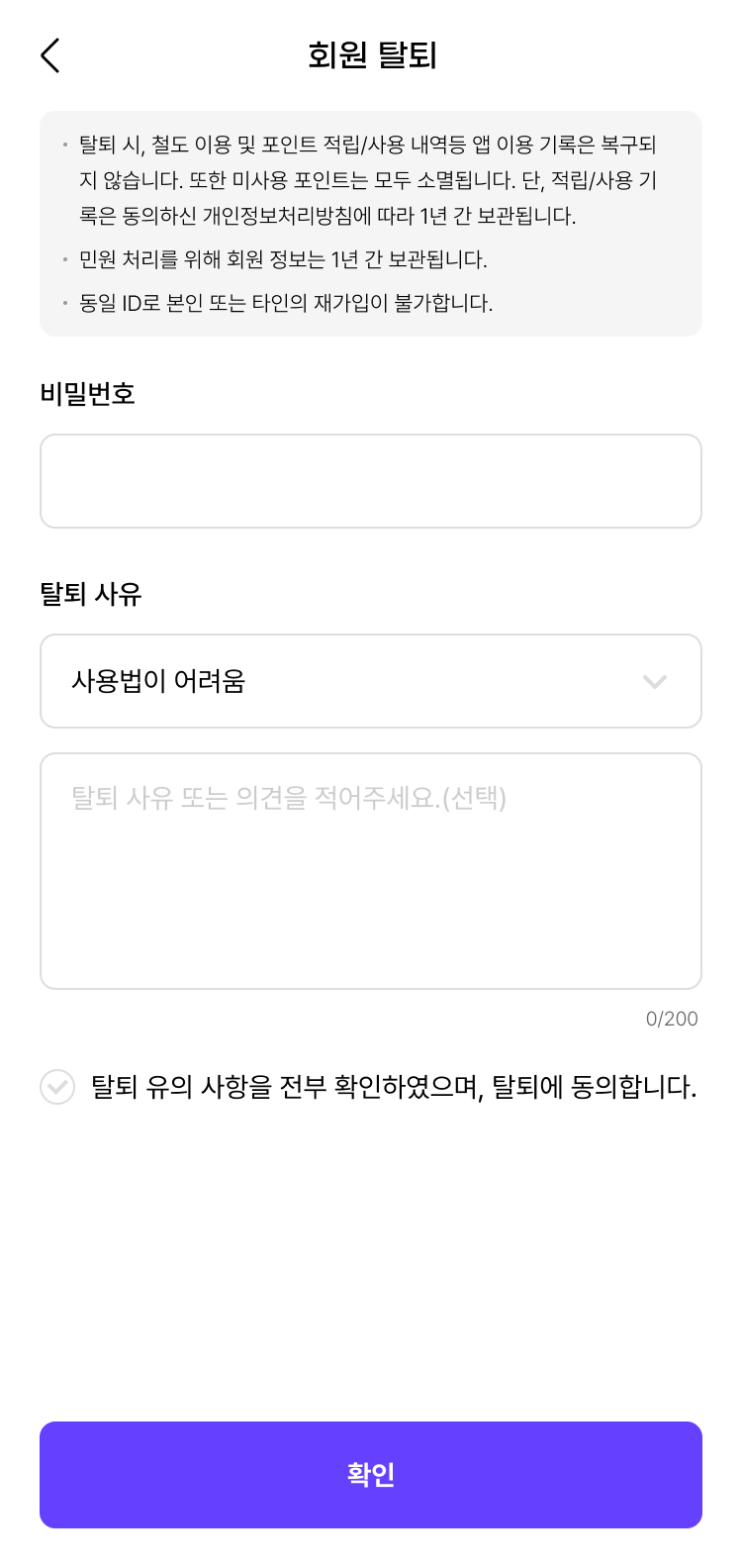 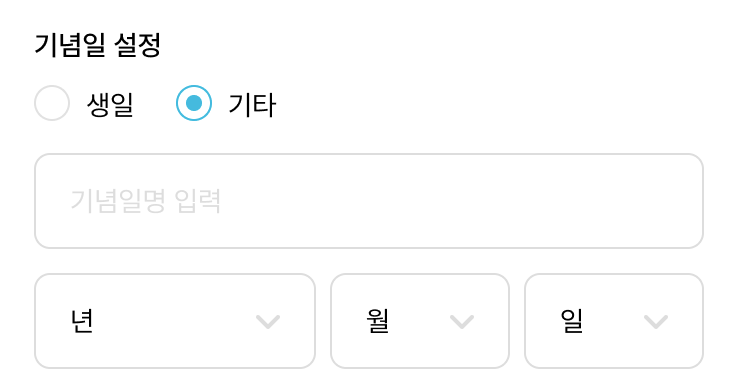 사용법이 어려움
서비스 불만
앱 사용빈도 낮음
개인정보 유출 우려
기타
서울역, 수원역, 강남역
동의
선택 사유
입력 사유
라디오 버튼 삭제
텍스트 인풋 박스만 유지
수신 (최종 수정일 : 2023-04-24)
미수신 (최종 수정일 : 2023-04-24)
1
2
3
4
5
생일
2005-04-01
저장
닫기
2
배너

배너 위치 : 상단 / 하단 중 선택

게시 여부 : 게시 / 미게시 중 선택

(1),(2) 변동에 따른 표 내용 변동
[권한] 배너 관리

시스템 관리자, 관리자
: 조회, 수정, 삭제, 다운로드 가능

(2) 스마트 오더 관리자, 편의점 관리자, 온라인몰 관리자
: 조회 (포함 전체) 불가능
전체
노출
미노출
배너 관리  > 배너 관리
제목
검색어를 입력하세요
메인 노출 여부
전체         ▼
조회
추가
삭제
배너 정보   2 Results
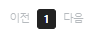 - 삭제 버튼 클릭 시
   > “삭제 하시겠습니까?”, 확인 버튼 클릭 시 삭제
   > 삭제 완료 시, “삭제 완료되었습니다.” 메시지 생성
- 등록자 : 권한그룹(코드) 중 시스템 관리자, 관리자
알림
삭제하시겠습니까?
아니오
예
6
7
9
12
8
10
11
11-1
1
2
4
5
3
4
배너 관리  > 배너 관리 > 상세
*
배너 위치

제목

게시 기간

게시 여부

정렬 순번

이미지
(1920*620)




링크 URL

등록자

등록일시
상단
하단
*
*
선택
~
선택
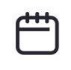 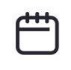 - 상세 정보 중 *은 필수 정보, 회색 영역은 변경 불가 영역
*
게시
미게시
알림
*
첨부
저장하시겠습니까?
이미지 미리보기 영역
아니오
예
로그인 관리자 정보 및 해당 시간으로 자동 부여
알림
이름
ID
3
4
3-1
4-1
1
2
변경된 내용이 있습니다.
저장하시겠습니까?
yyyy-mm-dd hh:mm:ss
아니오
예
저장
닫기
5
배너 관리  > 배너 관리 > 추가
*
배너 위치

제목

게시 기간

게시 여부

정렬 순번

이미지
(1920*620)




링크 URL
상단
하단
*
- 저장 버튼 클릭 시
   > 항목 입력이 잘못 되었을 경우, 해당 항목에 대한 메시지 생성
   > 저장 완료 시, “저장이 완료되었습니다.” 메시지 생성
*
선택
~
선택
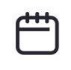 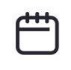 *
게시
미게시
알림
저장하시겠습니까?
*
첨부
아니오
예
이미지 미리보기 영역
알림
저장되지 않은 내용이 있습니다.
저장하시겠습니까?
저장
닫기
2
3
2-1
3-1
1
아니오
예
6
자주하는 질문 관리

관리자 기준 : 공지 관리 > 자주하는 질문 관리
앱 기준 : 이용 안내 > 자주하는 질문
공지 관리  > 자주하는 질문 관리
1.Menu navigation : 공지 관리 > 자주하는 질문 관리 (FAQ management)
 - URL: /faq

1.search
  1) 질문 : {title} LIKE
  2) 답변 : {content} LIKE

2.Grid
  1) Logic
      DB: st_board      conditions: board_type = ‘faq’      sort: notice_seq ASC
  2) columns
    a) checkbox
    b) 질문 : {title}      - if clicks, move to 상세(Modify) page

3.Buttons
  1) 추가 (Add) : if clicks, move to Add page
  2) 삭제 (Delete) : same with 게시글 관리 menu
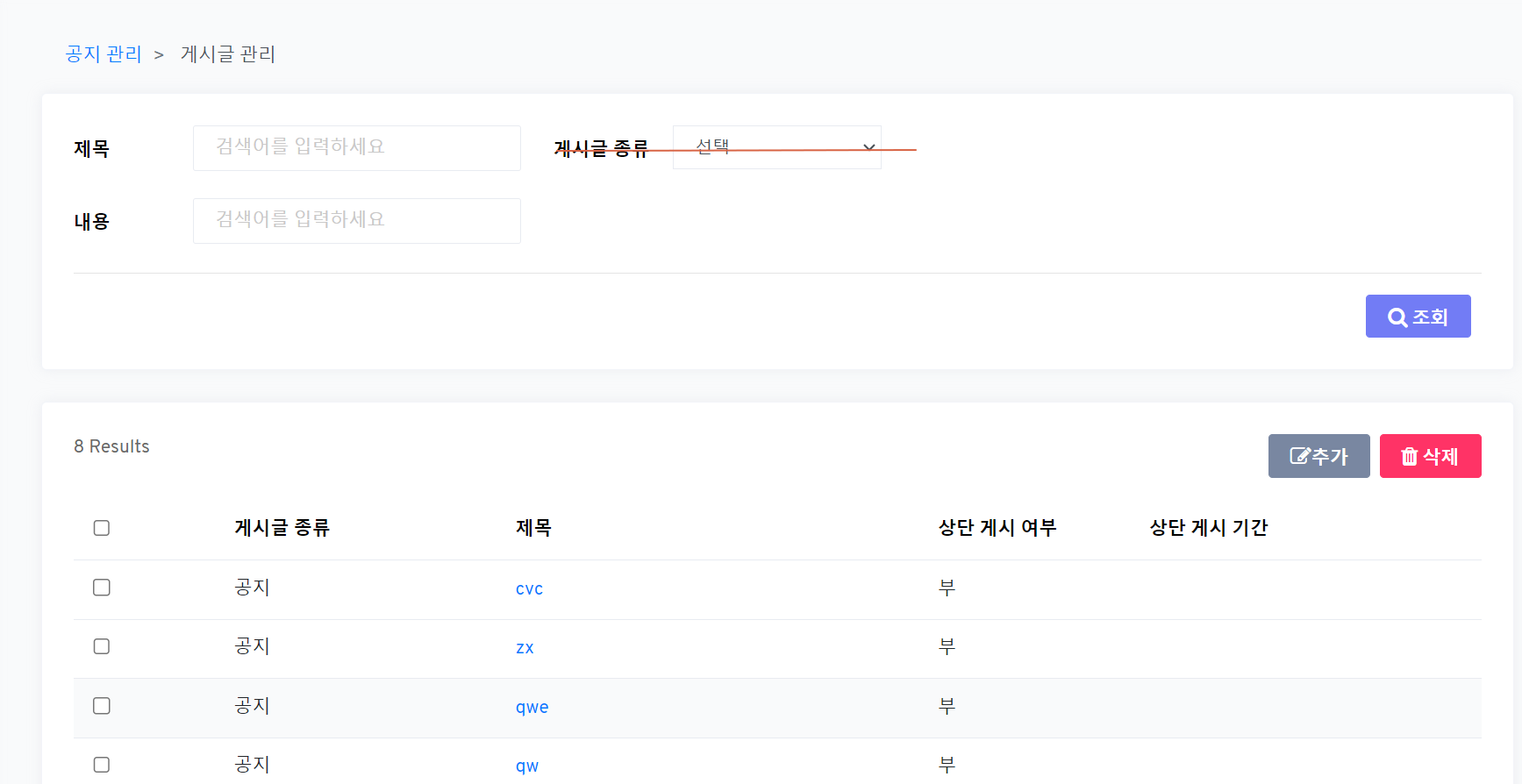 추가
자주하는 질문 1
삭제
자주하는 질문 2
삭제
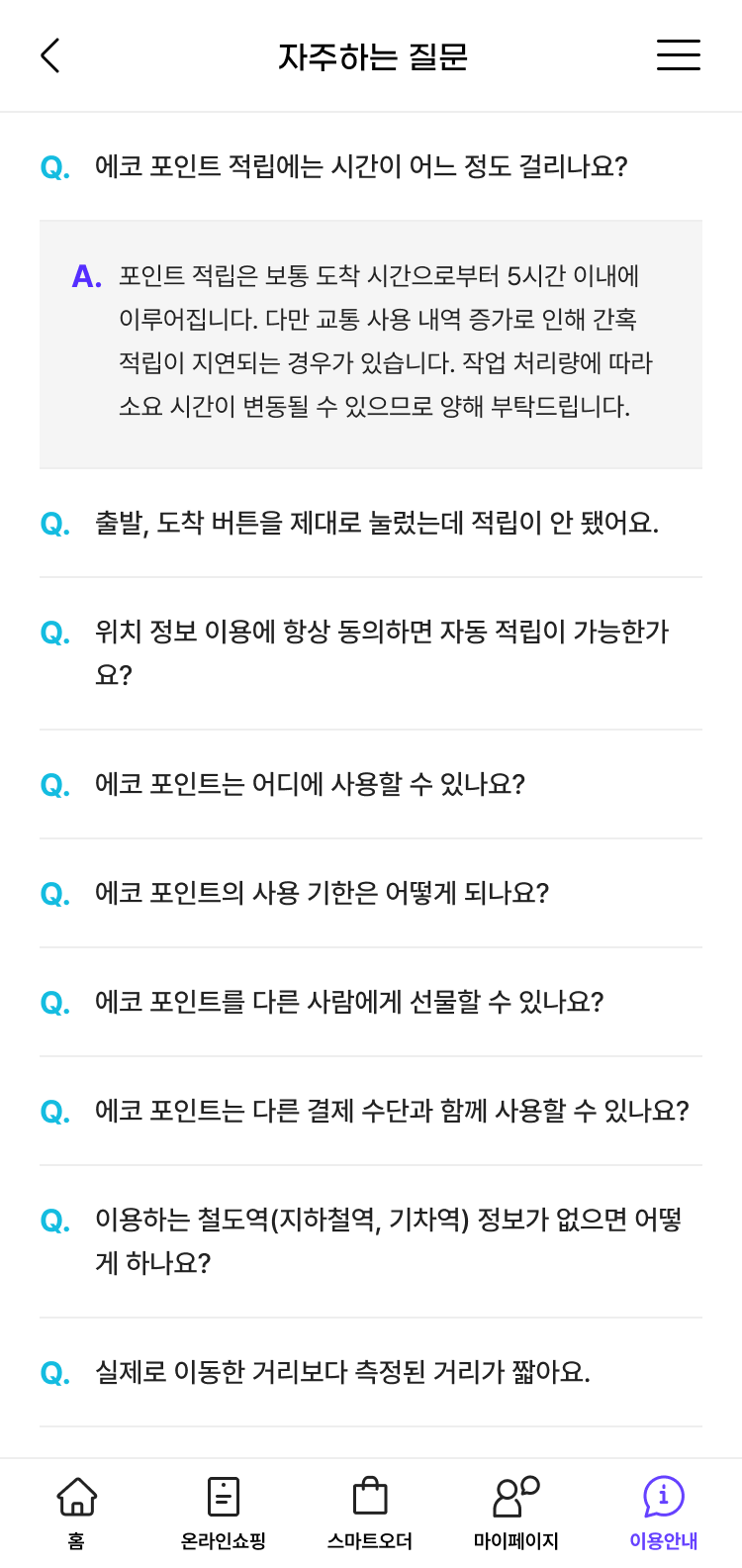 1.Menu navigation : 공지 관리 > 자주하는 질문 관리 (FAQ management) > 추가 (Add) / 상세 (Modify)
  - refer to 게시글 관리 menu

2.Fields
  1) 질문 : {title}
    a) inputbox
      - validation: required, max length (512 bytes)
  2) 답변 : {content}
     a) textarea
       - validation: required
  3) 정렬 순번 : {notice_seq}
     a) inputbox
        - validation: number, min (>= 0)
3.Buttons
  1) 저장 (save)
    [PROCESS]
    INSERT/UPDATE st_board      board_type = ‘faq’
  2) 취소 (cancel) : if clicks. Move to the list page
2
3
1
스마트 오더 관리

‘스마트 오더 매장 여부’ 선택 부분 삭제
(스마트 오더 매장이 아닌 ‘인근 시설’은 따로 등록)


기존의 철도역 관리에 올라가 있는 역은 포인트 적립할 때, 
출발, 도착, 이동 거리 계산을 위한 정보이고,
스마트 오더 기준으로 역을 고를 때에는 역이 달라야 할 것 같습니다.
(출발, 도착 시에는 서울역 1호선과 서울역 4호선이 다름)
(스마트오더 매장 등록 시에는 역을 위와 같이 구분할 수 없음)
[권한] 매장 관리(상세)

시스템 관리자, 관리자
: 조회, 수정, 삭제, 다운로드 가능
/ 현재 상태 그대로

(2) 온라인몰 관리자
: 조회 (포함 전체) 불가능

(3) 스마트 오더 관리자, 편의점 관리자
: 로그인 정보의 매장 조회, 수정 가능
스마트 오더 매장 여부 선택 표시 x
스마트 오더 관리  > 매장 관리 > 상세
이어서
매장(시설) -> 매장으로 변경
매장(시설) 이름

매장 코드

역사

업종/용도

카테고리

건물 내 위치  

영업 시간


스마트 오더
매장 여부

매장 주문 불가
*
*
이미지
(1920*620)




  
매장 연락처


주요 정보





담당자명


담당자 연락처
첨부
- 이벤트가 발생되면 해당 이벤트에 대한 메시지를 발생
- 저장 버튼 클릭 시
   > 항목 입력이 잘못 되었을 경우, 해당 항목에 대한 메시지 생성
   > 저장 완료 시, “저장이 완료되었습니다.” 메시지 생성
코드 자동 부여
     > MD01부터 등록순으로 자동 부여
1.Menu navigation : 스마트 오더 관리 > 매장 관리 (store mall management)

1.Add/Modify page
  1) 역사 > station search button
    - open station search modal for smart order (webapp/WEB-INF/templates/fragments/modal-search-smart-station.html) instead of current station search modal
  2) 스마트 오더 매장 여부 : {smart_order_yn}
    - REMOVE this field    - DELETE smart_order_yn column of DB(st_mall)
*
코드(자동 부여)
이미지 미리보기 영역
변경
*
검색 후 자동 입력
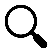 *
변경
선택          ▼
역 검색
역 이름
검색어를 입력하세요
선택         ▼
추가
선택         ▼
~
조회
*등록한 영업 시간 외에는 스마트 오더 주문이 불가합니다.
여
불가
부
-
-
-
-
역 이름         주소
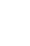 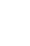 *
삭제
석계             서울특별시 노원구 화랑로341
청량리          서울특별시 동대문구 왕산로205
저장
닫기
2
3
1
*선택할 경우, 매장의 스마트 오더 주문이 불가합니다.
10
이어서
인근시설 등록

스마트 오더 관리 > 인근시설 등록

스마트 오더 매장 등록 시와 동일하게 ‘역사 위치’ 검색을 다르게 해야 할 것 같습니다.
[권한] 인근 시설 등록

시스템 관리자, 관리자
: 조회, 수정, 삭제, 다운로드 가능

(2) 스마트 오더 관리자, 편의점 관리자, 온라인몰 관리자
: 조회 (포함 전체) 불가능
스마트 오더 관리  > 인근 시설 등록
1.Menu navigation
  스마트 오더 관리 > 인근 시설 관리 (facility management)  1) URL: /facility

2.Search options
  1) 역사명
     a) 1st inputbox : {st_station.station_name} LIKE       - placeholder: “이름 입력＂
     b) 2nd inputbox : {st_station.station_code} LIKE
       - placeholder: “코드 입력＂
 
3.Grid
  1) logic
     DB: st_station_facility (NEW)     conditions:       - set by search options
     sort: reg_date DESC
  2) columns
    a) 시설 이름 : {facility_name}      - if link clicks, move to 상세(Modify) page
    b) 분류 : {facility_type} (show code name)
    c) 설명 : {facility_desc}
    d) 역사 : {st_station.station_name} (with station_code)

4.엑셀 다운 (download excel)
  - file name : ‘인근시설.xlsx’
  - columns: all Grid columns

5.Buttons
  1) 추가 (Add)
     - if clicks, move to the Add page
  2) 삭제 (Delete)
    - if no row selection, alert no selection error
    - if clicks, show common delete confirm msg
    - if YES, do the process and reload the grid
    [PROCESS]
    DELETE st_station_facility
역사명
이름 입력
코드 입력
조회
엑셀 다운
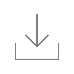 추가
삭제
시설 정보   2 Results
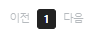 8
9
5
4
11
10
1
3
2
7
6
12
스마트 오더 관리  > 인근 시설 등록 > 상세
1.Menu navigation
  스마트 오더 관리 > 인근 시설 등록 (facility management)
  - if Add, append “> 추가 (Add)”  - if Modify, append “> 상세 (Modify)”

2.Fields
  1) 역사 : {station_code}     a) search icon       - if clicks, open common station search modal for smart order
     b) validation: required
  2) 시설 이름 : {facility_name}
    a) inputbox
      - validation: required, max length (256 bytes)
  3) 분류 : {facility_type}
    a) selectbox options: 선택(select), show codes      - validation: required
  4) 설명 : {facility_desc}     a) inputbox
      - validation: required, max length (512 bytes)
      - placeholder: “예) 공연장＂
  5) 위치 : {location}
    a) inputbox
      - validation: required, max length (512 bytes)
      - placeholder: “예) 서울역 맞이방 3층＂
  6) 이미지 : {image_file}
    a) 첨부       - if clicks, open file selection
    b) if image is selected, preview the image

3.Buttons
  1) 저장 (Save)
     [PROCESS]
     INSERT/UPDATE st_station_facility
  2) 취소 (Cancel) ; if clicks, move to the list page
*
역사

시설 이름

분류

설명

위치

이미지
검색 후 자동 입력
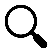 *
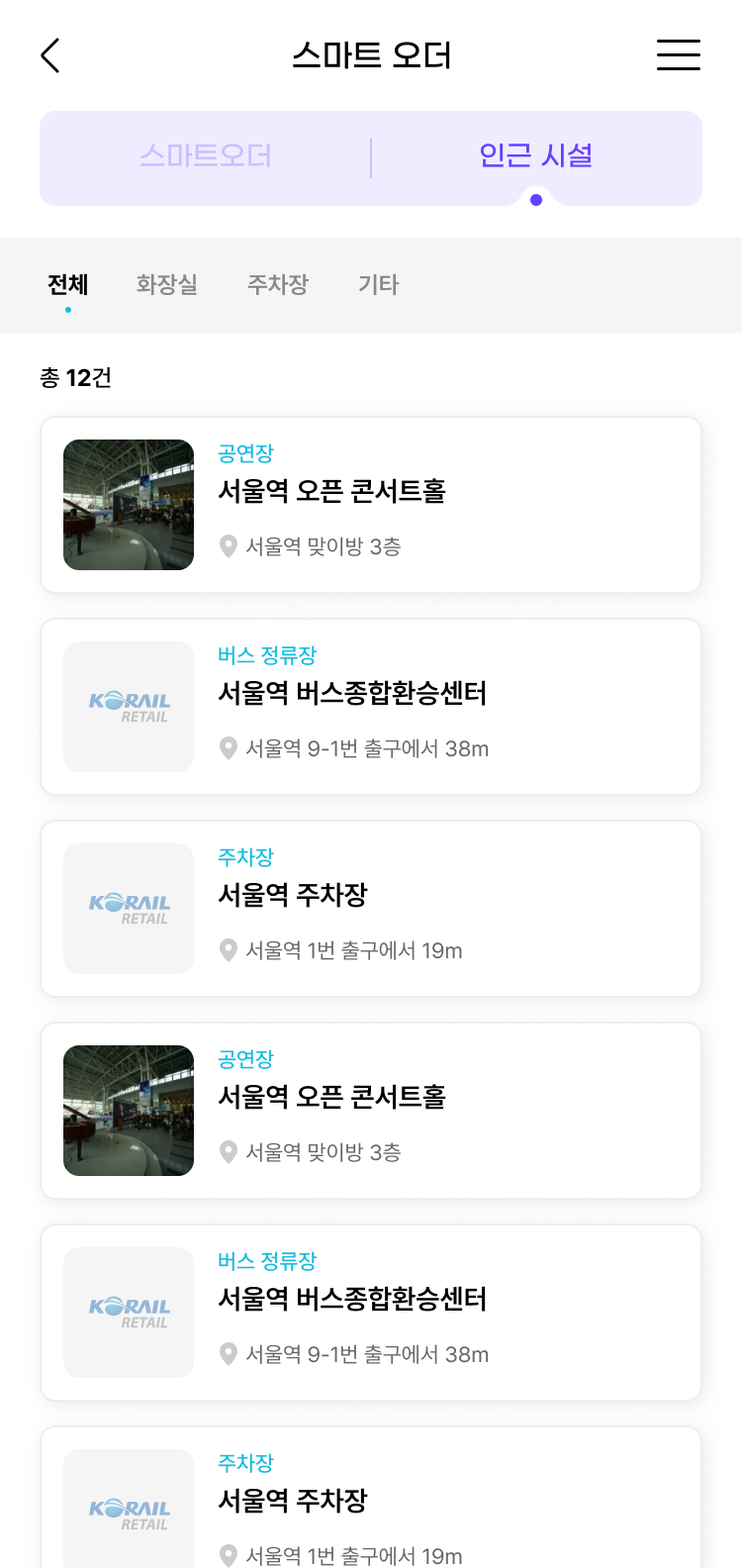 *
선택          ▼
분류
*
예) 공연장
*
예) 서울역 맞이방 3층
설명
시설 이름
위치
첨부
역 검색
이미지 미리보기 영역
역 이름
검색어를 입력하세요
이미지 *없는 경우, 해당 이미지로 표시
조회
역 이름         주소
저장
닫기
석계             서울특별시 노원구 화랑로341
청량리          서울특별시 동대문구 왕산로205
2
3
1
[Station search modal for smart order]

1.Common station search modal (current)
  - refer to 매장 관리 > Add  (/store/add) – 역사 위치  field
  - make another common station search modal for smart order

2.Modal title : “스마트 오더 역 검색“
3.Search
  1) 역 이름 : {station_name} LIKE
    a) inputbox
      - placeholder: “검색어를 입력하세요“
4.Grid
  1) logic
     - DB: st_station     - condition: smart_order_yn = ‘Y’ (NEW)
     - sort: station_name ASC  2) logic change (for common station search modal)    - append default condition: smart_order_yn = ‘N’
  3) columns    a) checkbox
    b) 역 이름 : {station_name}
    c) 주소 : {address}
4.buttons
  1) 선택 (select)      - if no selection, alert common no selection msg      - if else, set selected one and close the modal
  2) 취소 (cancel) : if clicks, close the modal
13
스마트 오더를 위한 역 등록
15
철도역 관리  > 스마트 오더 역 관리
역 이름
1.Menu navigation
  철도역 관리 > 스마트 오더 역 관리 (smart order station management)  1) URL: /smartStation

2.Search options
  1) 역사명
     a) inputbox : {station_name} LIKE       - placeholder: “이름 입력”
 
3.Grid
  1) logic
     DB: st_station     conditions:
       - smart_order_yn = ‘Y’ (default)       - set by search options
     sort: station_name ASC
  2) columns
    a) 역 이름 : {station_name}      - if link clicks, move to 상세(Modify) page
    b) 역 주소 : {address}

4.엑셀 다운 (download excel)
  - file name : ‘스마트오더역.xlsx’
  - columns: all Grid columns

5.Buttons
  1) 추가 (Add)
     - if clicks, move to the Add page
  2) 삭제 (Delete)
    - if no row selection, alert no selection error
    - if clicks, show common delete confirm msg
    - if YES, do the process and reload the grid
    [PROCESS]
    DELETE st_station
이름 입력
조회
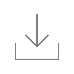 엑셀 다운
추가
삭제
역 정보   1,192 Results
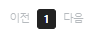 8
9
5
11
10
6
7
4
2
3
1
15
16
철도역 관리  > 스마트 오더 역 관리  >  상세
1.Menu navigation
  철도역 관리 > 스마트 오더 역 관리 (smart order station management) 
  - if Add, append “> 추가 (Add)”  - if Modify, append “> 상세 (Modify)”

2.Fields
  1) 역 이름 : {station_name}
    a) 1st inputbox      - placeholder: “이름 입력＂
      - validation: required, max length (100 bytes)
    b) 2nd inputbox (readonly)
      - if Modify page, show {station_code} (if not, hide it)
  2) 역 주소 : {address}
    a) inputbox
      - validation: required, max length (256 bytes)
  3) 역 위도 : {latitude}
  4) 역 경도 : {longitude}
     - refer to 철도역 관리(/station) menu

3.Buttons
  1) 저장 (Save)
     [PROCESS]
     INSERT/UPDATE st_station       station_code = ‘SO’ + seq_no (001,002,1000,1001,..)       smart_order_yn = ‘Y’       
  2) 취소 (Cancel) ; if clicks, move to the list page
*
역 이름

역 주소
이름 입력
*
- 상세 정보 중 *은 필수 정보
저장
닫기
알림
저장하시겠습니까?
아니오
예
알림
변경된 내용이 있습니다.
저장하시겠습니까?
2
3
2-1
3-1
1
아니오
예
16
역이
철도역 관리 – 철도역 관리
철도역 관리 – 스마트 오더 역 관리

두 가지 경로로 등록이 되는데, 전자는 출발-도착 후 포인트 적립을 위한 역입니다.
*서울역 1호선인 경우와 서울역 4호선인 경우 다름

후자는 스마트 오더 역 선택을 위한 역입니다.
*서울역 1호선, 서울역 4호선 모두 ‘서울역’으로 동일함

관리자 페이지에서 역을 검색해서 등록하는 경우는 대부분 후자의 역을 사용해야 할 것 같습니다. 역이 사용되는 페이지를 검토한 후 분류해서 전달드립니다 !
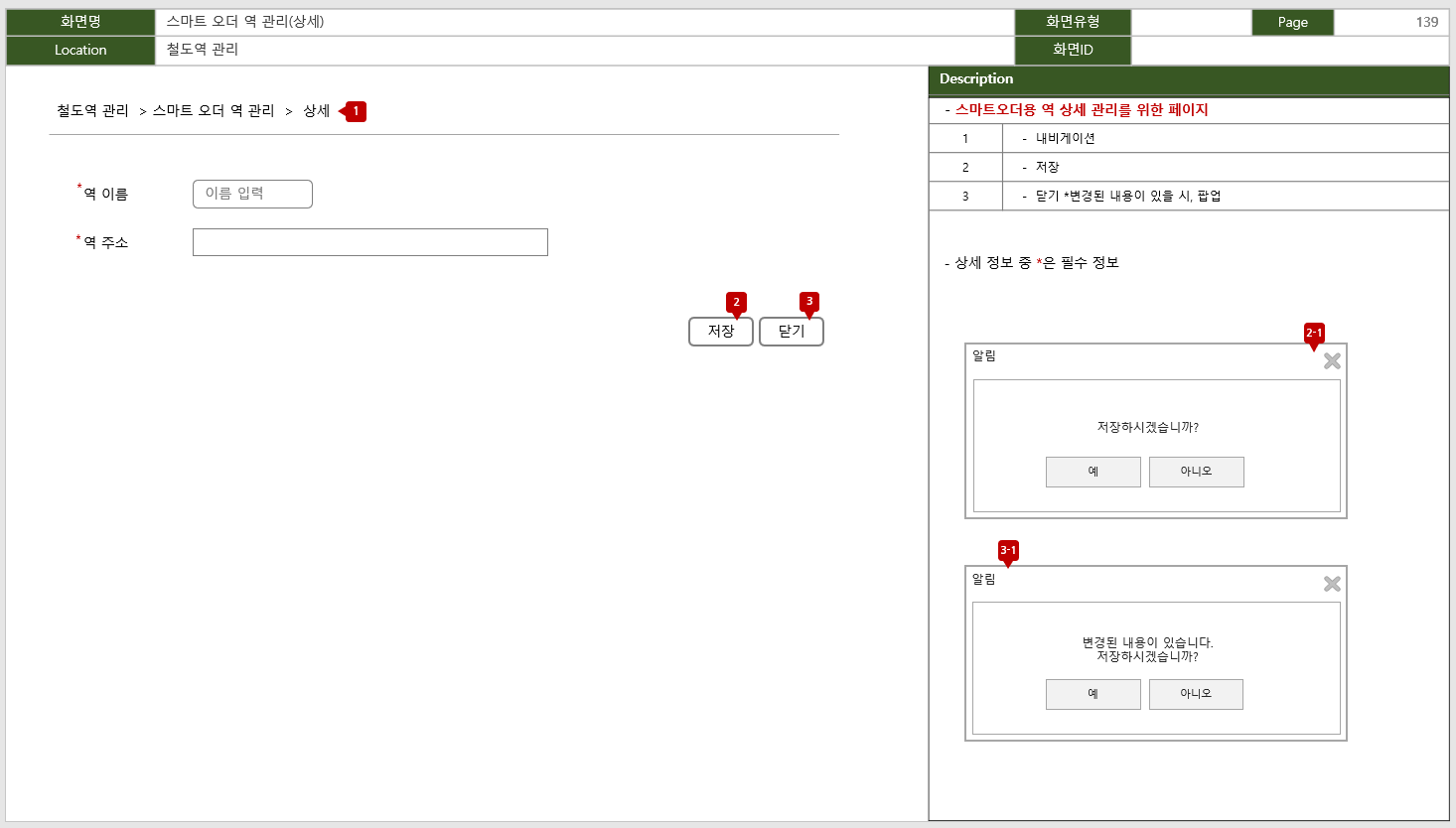 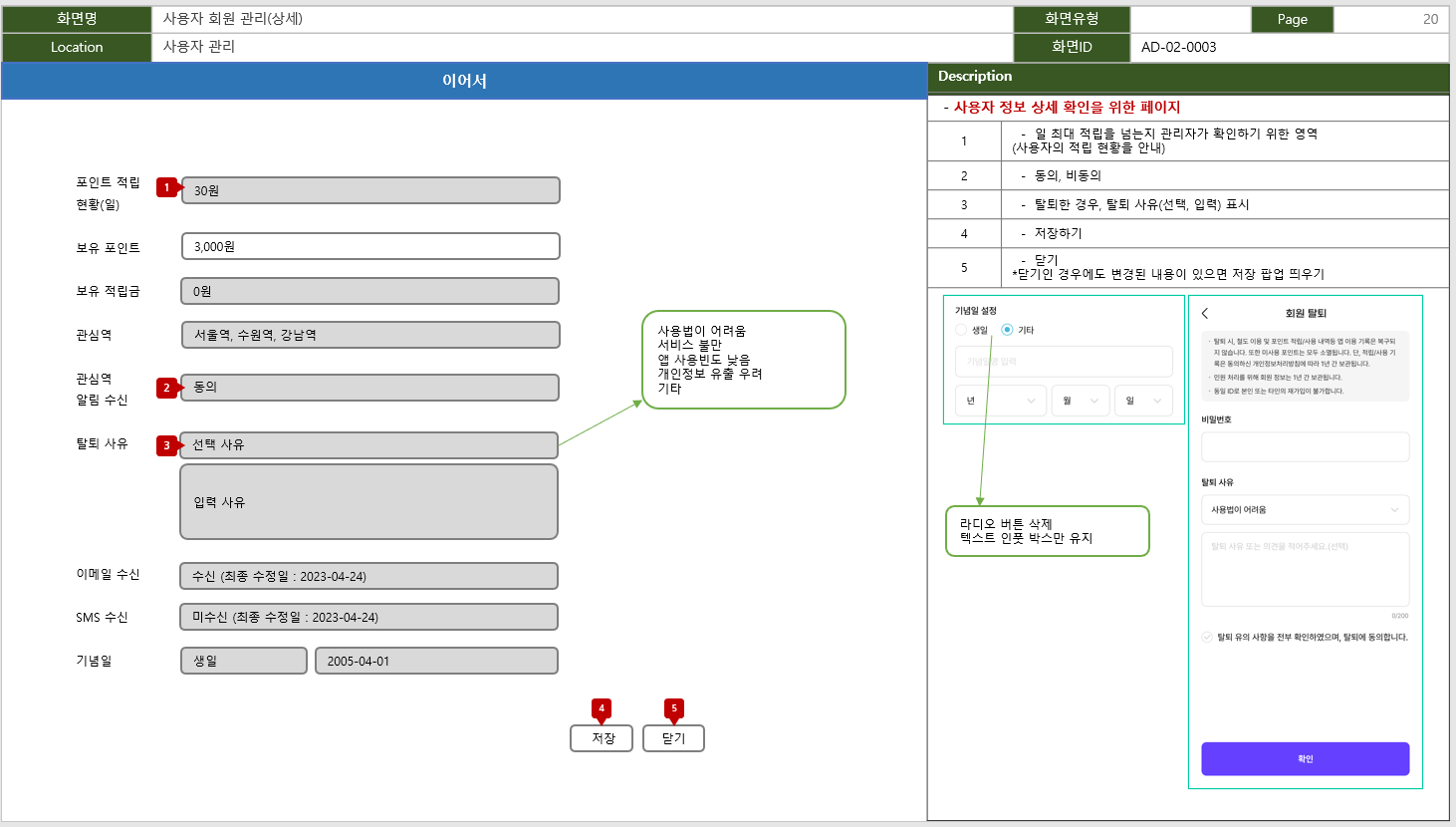 스마트오더 역(후자)
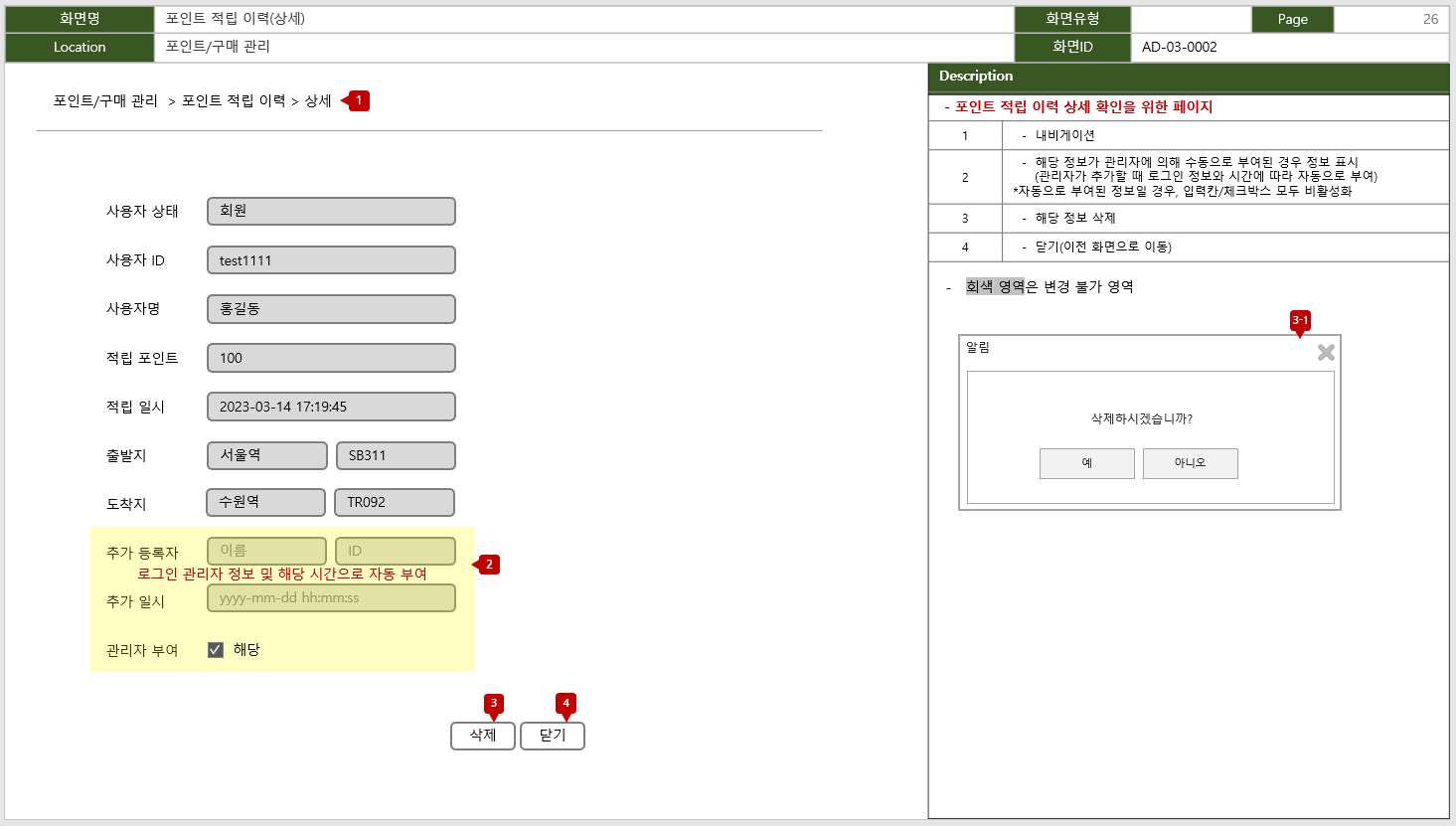 철도역(전자)
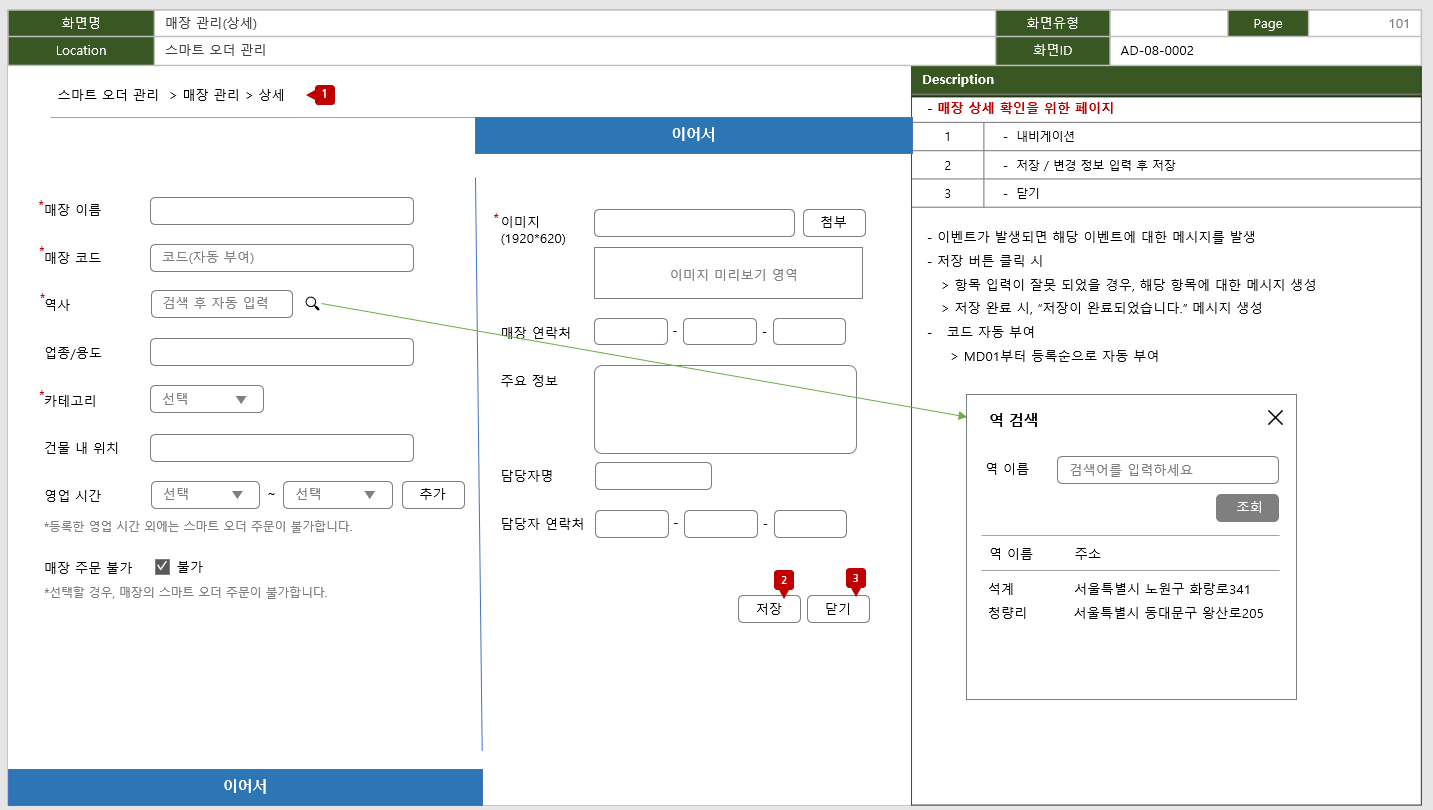 스마트오더 역(후자)
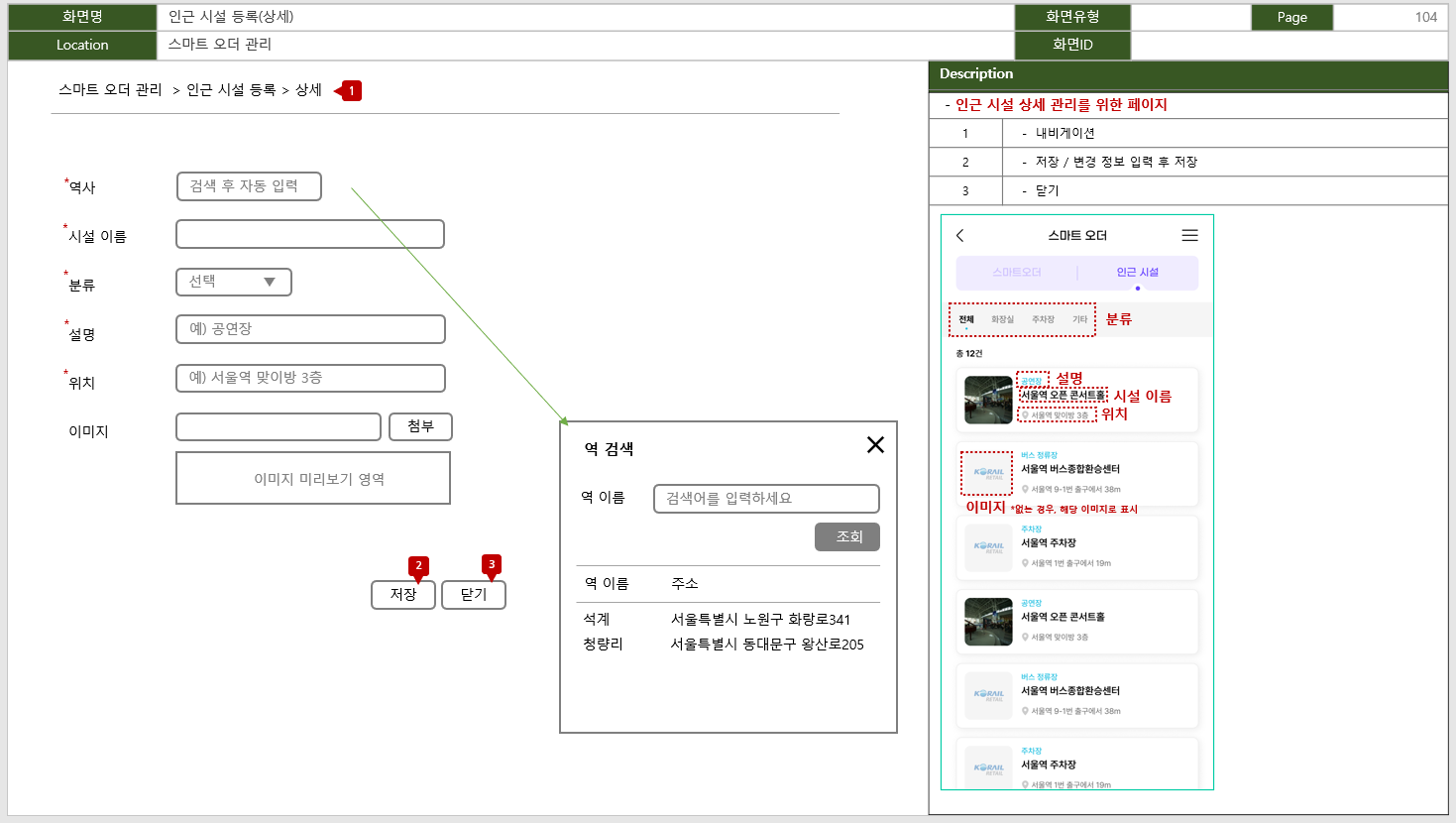 스마트오더 역(후자)